AIR FRYER FALAFEL
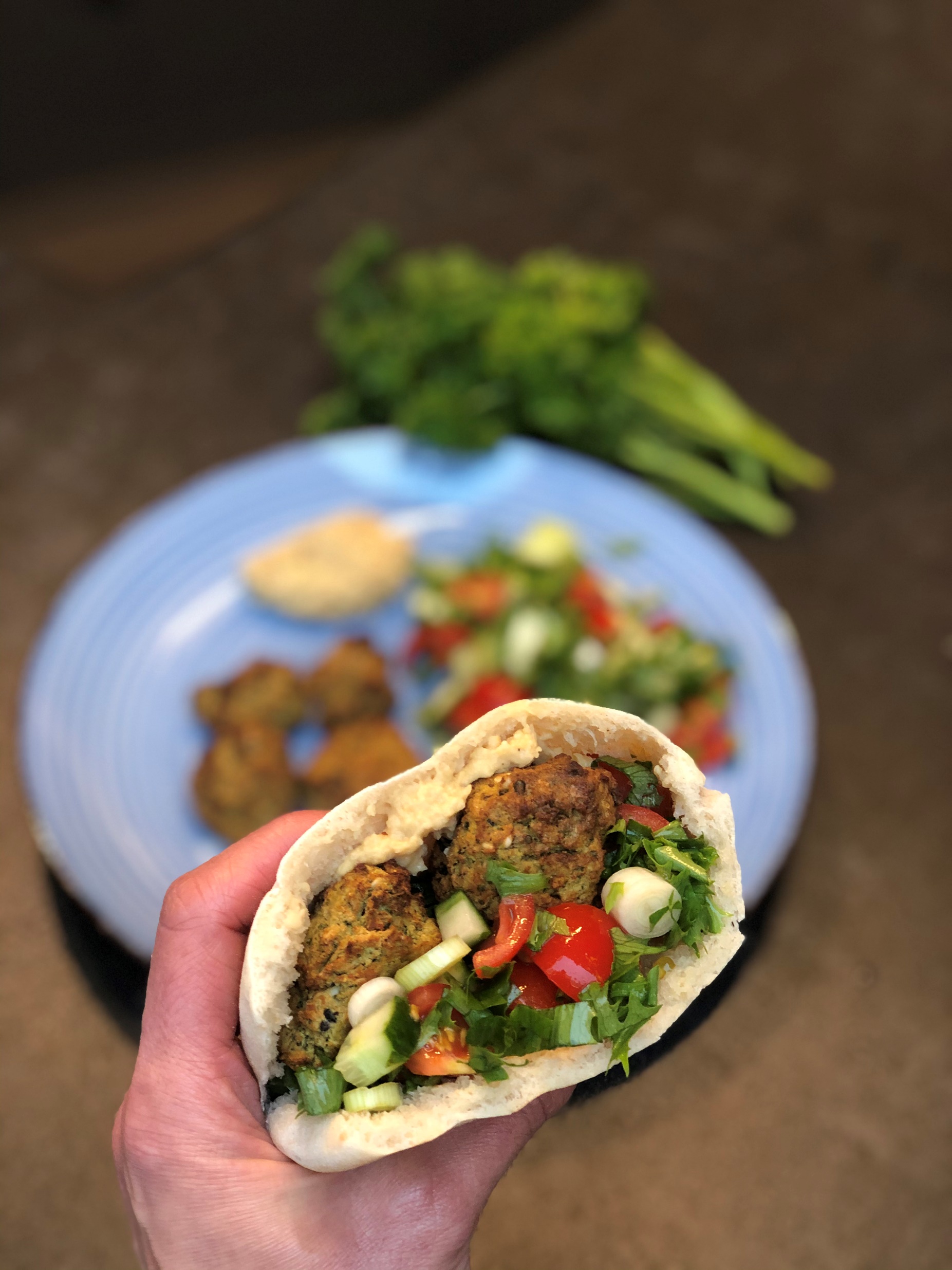 FAMILY
MEALS
HEALTHY
QUICK
Chick Peas are a good vegan source of protein and iron. The vitamin c in the tomatoes in the chopped salad will promote iron absorption.
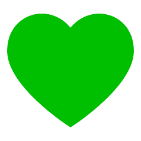 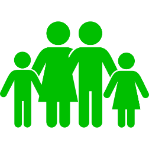 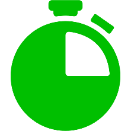 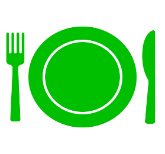 Less than 15 mins prep
20-25 falafel
Serve with hummus, chopped salad and pickles
METHOD      
Roughly chop your parsley and coriander and put into a food processor
Drain your chick peas and add 
Dice your onion and add
Peel garlic and add
Add all of the spices – ground cumin, coriander, mild chilli powder and salt
Add flour and sesame seeds. You may need to add more flour if the mixture feels a little too wet
Blitz till smooth or smooth-ish if you like a bit of texture
Turn on your air fryer/oven to 180ºC
Use spoons or your fingers to turn the mixture into balls
Place the falafel into your air fryer. Spray with oil and cook for 10 mins
Carefully use tongs to turn them – they may have stuck a bit to the bottom
Spray again and cook for approx. 7 mins till crispy 
If cooking in the oven – cook at 180ºC for 25-30 mins
Serve in pitta with lots of salad
INGREDIENTS      
2 x 400g tins chick peas
25g fresh parsley
25g fresh coriander
2 garlic cloves
1 large onion
100g flour
2 tbs sesame seeds
1 tbs ground cumin
1 tbs ground coriander
¼ tsp mild chilli powder or paprika
1 tsp salt
8 grinds pepper
Optional – 1 tsp Belazu smoked harissa
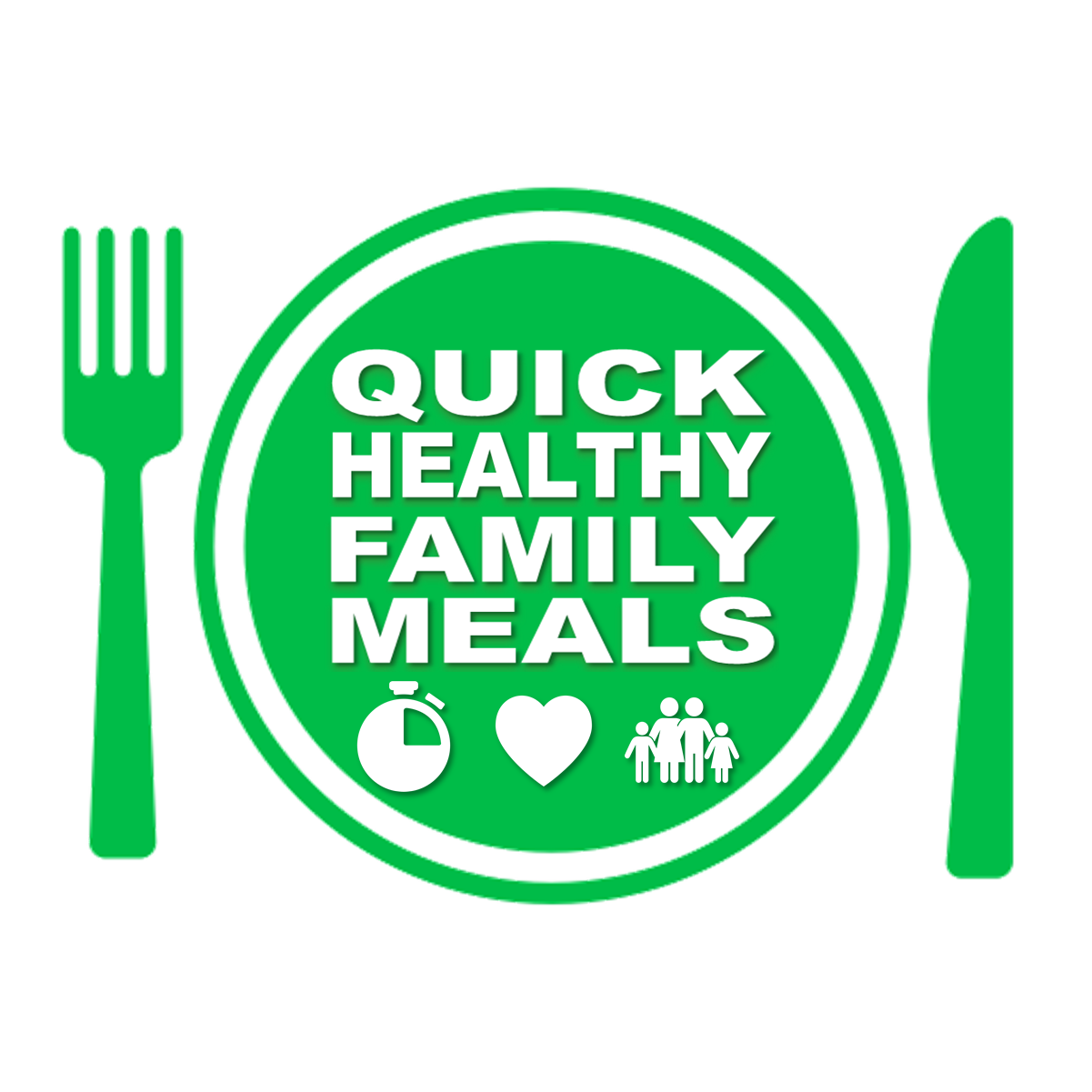 To watch a video showing how this is made or to explore more 
Quick Healthy Family Meal ideas go to www.quickhealthyfamilymeals.com
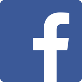 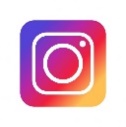 @quickhealthyfamilymeals